Genetics
Beginning of Life
Chromosome Number
Organisms have a set number of chromosomes
Each body cell has a complete SET (2) of those chromosomes
Diploid number (2n)
Each gamete (sex cell) has only one copy of each set of chromosomes
Haploid number (n)
Number of chromosomes in sex cells of sexually reproducing organisms
Half the diploid number of chromosomes
Human egg cell; n = 23
Human sperm cell; n = 23
2 haploid gametes produce a zygote (46)
Written Response #1: Chromosome Number in Different Organisms
Written Response #1: Chromosome Number in Different Organisms
Beginning of Life
Homologous chromosomes = identical chromosomes
Contain the same types of genes (alleles may differ)
One came from mom, one came from dad

Written Response #2: How do cellular processes ensure that we inherit both copies?
[Speaker Notes: Tell students about homologous pairs and karyotyping]
Beginning of Life
Written Response #3: Write a paragraph to describe the importance of mitosis and meiosis in relation to your bodily functions.

Importance of the cell cycle:
Living organisms must constantly produce body cells as well as gametes in order to carry on life
Mitosis – involves asexual reproduction (produces body cells)
Meiosis – involves sexual reproduction (produces sex cells)
Written Response #4: Why does reproduction require mitosis and meiosis both to occur in eukaryotic organisms?
To replenish body parts and create genetically stronger offspring
Asexual Reproduction and Cell Division
Asexual reproduction – reproductions involving only one source of genetic material (parent).
Offspring will be genetically identical to the parent.
Aka: clones
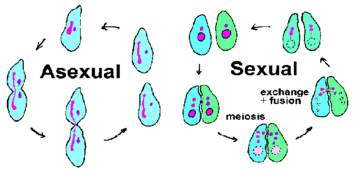 Written Response #5: Types of Asexual Reproduction
Types of Asexual Reproduction
Binary Fission – occurs when an unicellular organism divides into two equally sized cells for the purpose of reproduction.
Ex: Bacteria, amoeba
Types of Asexual Reproduction
Budding – occurs when simple organisms produce much smaller cells than those of the parent organism.
Ex: Yeast, hydra
Types of Asexual Reproduction
Sporulation – occurs when an organism produce spores – tiny packets of DNA – for the purpose of reproduction.
Ex: Mushrooms
Types of Asexual Reproduction
Vegetative propagation – occurs when a portion of a plant goes through cell division in order to produce another plant.
Types of Asexual Reproduction
Regeneration – occurs when a part of an animal undergoes cell division to produce a new organism.
Ex: Earthworm
Advantages and Disadvantages of Asexual Reproduction
Advantages of asexual reproduction:
Speed of reproduction
Producing multiple copies of successful genetic combinations.
Disadvantages of asexual reproduction:
Increased risk of a single factor affecting an entire population due to lack of genetic variation.
Mitosis is usually the mechanism that allows asexual reproduction to occur.
Example: When an earthworm is cut in half, cells must use mitosis to divide in order to produce cells which will reconstruct the missing portion.
Sexual Reproduction and Cell Division
Sexual reproduction – reproduction involving two sources of genetic material. This means that offspring will be genetic combinations of the two parents.
Two parents
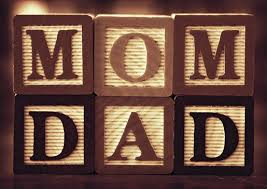 Sexual Reproduction
Gametes – sex cells, such as sperm and egg. The purpose of a gamete is to fuse with another gamete to combine genetic material (fertilization).
Zygote – the cell which is produced by fertilization.
The zygote will develop into an embryo.
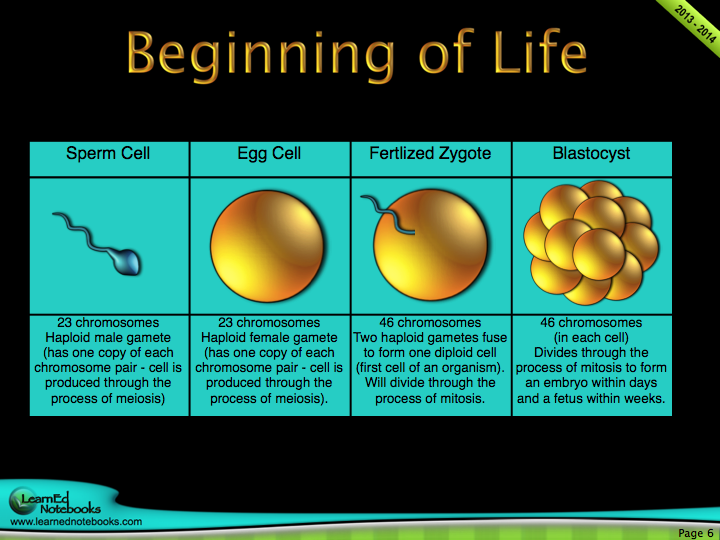 Advantages and Disadvantages of Sexual Reproduction
Advantages of sexual reproduction:
Genetic variation. Which many genetic possibilities, the likelihood of a successful combination of traits for a particular environment is high.
Disadvantages of sexual reproduction:
Necessity of mating for fertilization and the risk of unfavorable genetic combination.
Requires more time
Written Response #6
How many sources of genetic material is involved in asexual reproduction? In sexual reproduction?
1, 2
Name five types of asexual reproduction.
Binary fission, budding, spores, vegetative propagation and regeneration
Why is mitosis necessary for asexual reproduction?
Allows cells to divide
Written Response #6, Contd.
Name one advantage and one disadvantage of asexual reproduction.
Adv: speed; Dis: lack of variation
What are gametes? How is a zygote produced from gametes?
Sex cells; zygote forms from fertilization
Name one advantage and one disadvantage of sexual reproduction.
Adv: genetic variation; Dis: slow process
How are both mitosis and meiosis necessary for sexual reproduction?
Meiosis forms gametes; mitosis allows for zygote to grow
Meiosis
The process of producing gametes (egg or sperm)
Maintains constant number of chromosomes
Occurs only in tissues that are responsible for producing sex cells
Meiosis
Results in cells with half the number of chromosomes in body (somatic) cells
These cells are called haploid
2 total cell divisions result in 4 haploid cells
Phases are similar to mitosis but involve more complex processes
Phases have similar names, but include Roman Numerals based on if it is the first or second cell division (ex: meiosis I or meiosis II)
Meiosis
Meiosis I: Ends with 2 haploid daughter cells
Meiosis II: Ends with 4 haploid daughter cells
Meiosis: Amoeba Sisters
Meiosis I – reduction division
End result equals two daughter cells.
Each is a haploid cell but contains doubled genetic material.
Meiosis II – mitosis phase
Double chromosomes are separated.
End result is four daughter cells, each of which is a haploid and contains no duplicated DNA.
Meiosis Foldable
Meiosis versus Mitosis Practice - Handout
Written Response #7: Comparing Mitosis and Meiosis. Draw the Venn diagram and place the phrases below in the correct part of the diagram.
Handle cell reproduction
Occurs in stages
Involves only one set of “stages” for the cell to reproduce
The amount of chromosomes in the parent cell halve when turned into daughter cells
Only reproductive or germ cells can go through this process
Sister chromatids do not separate during the anaphase stage
The end result is 4 daughter cells from one parent cell
The end result is 2 daughter cells from one parent cell
Sister chromatids separate when in the anaphase stage
“Interphase” stage is the same
Meiosis
Mitosis
Chromosomes of a Frimpanzee - Handout
Complete the activity.
When you are finished, raise your hand and I will come around to check you off.
Tape / Glue the handout into your notebook so that the stamp is visible.
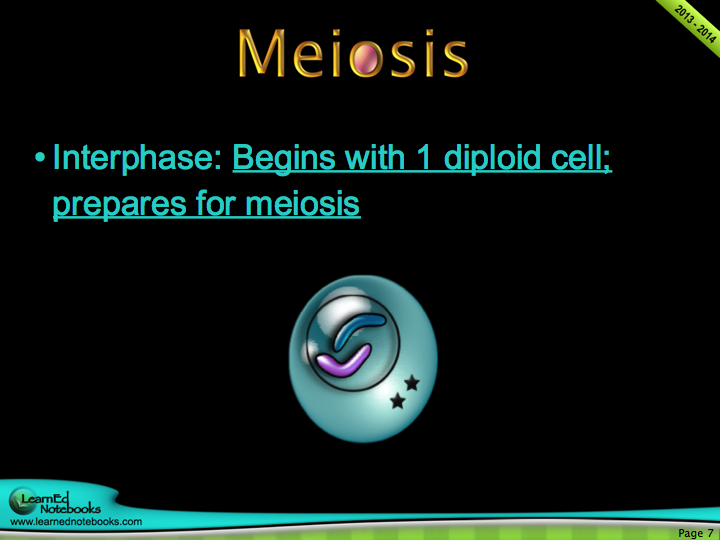 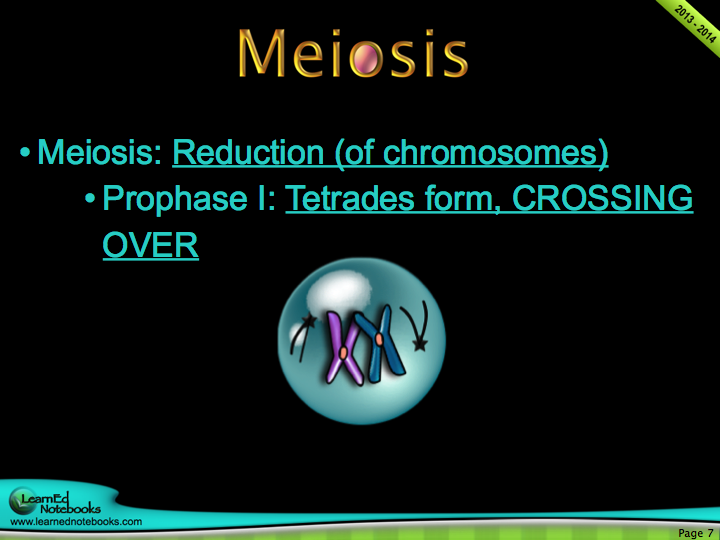 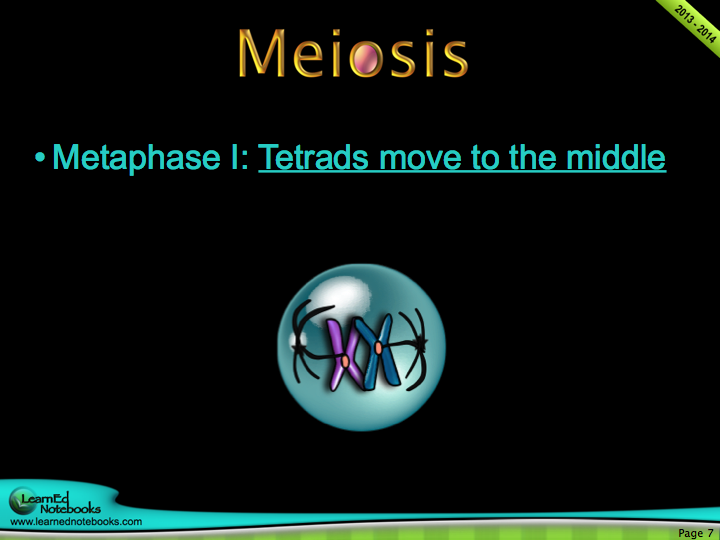 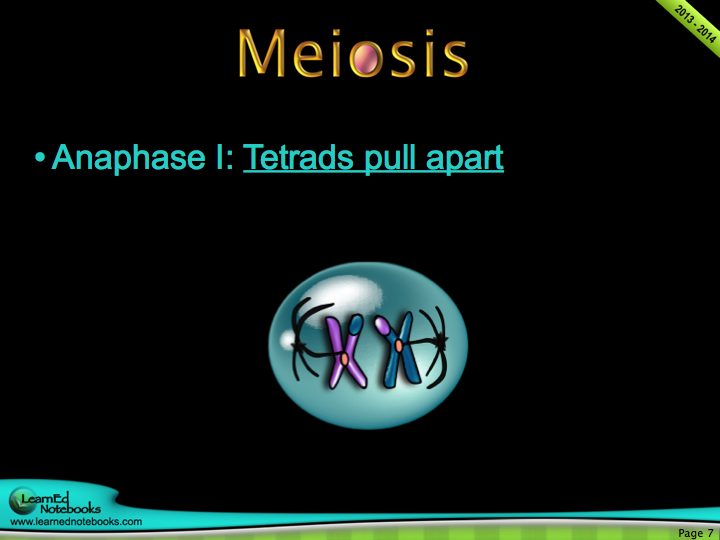 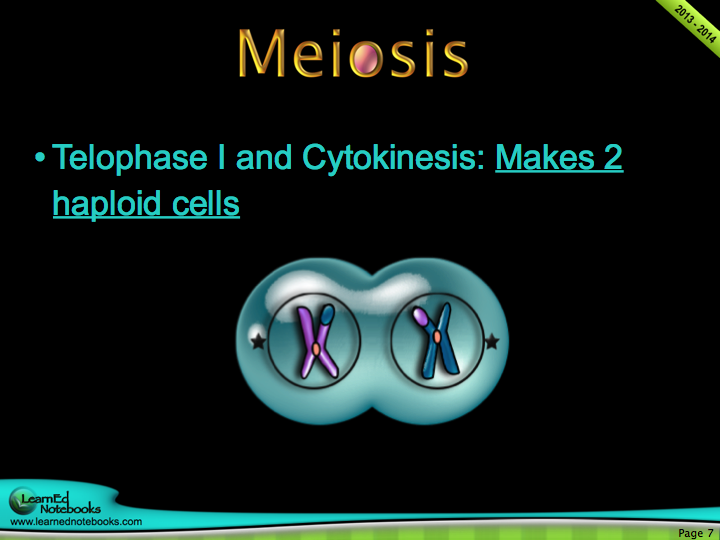 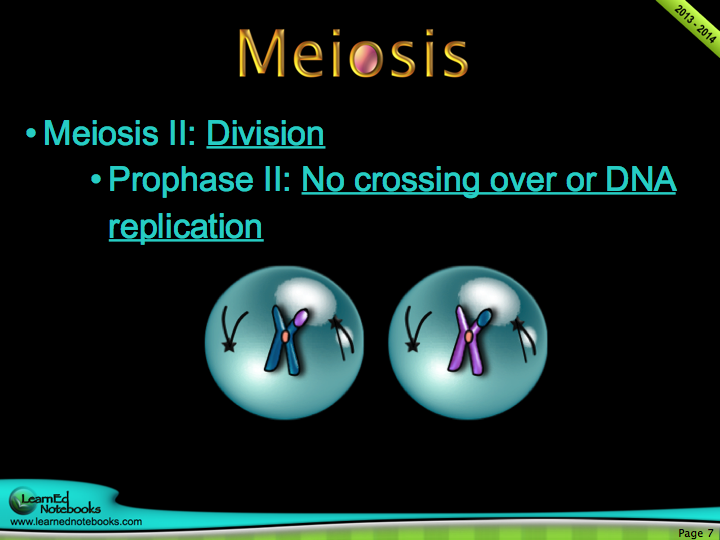 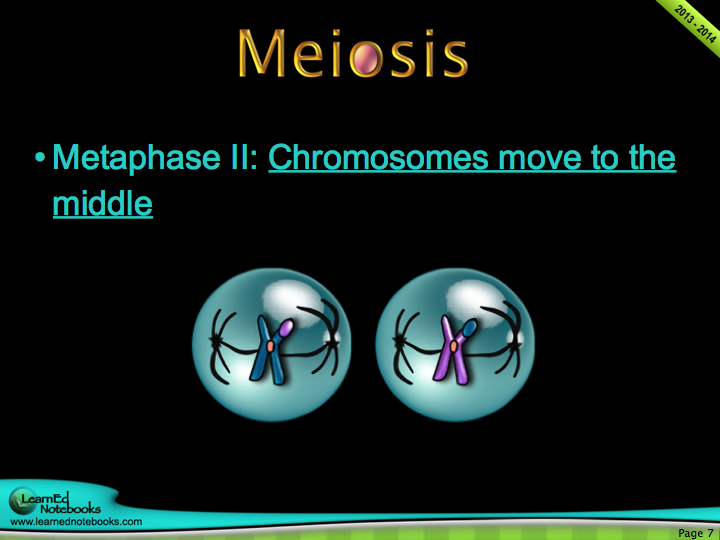 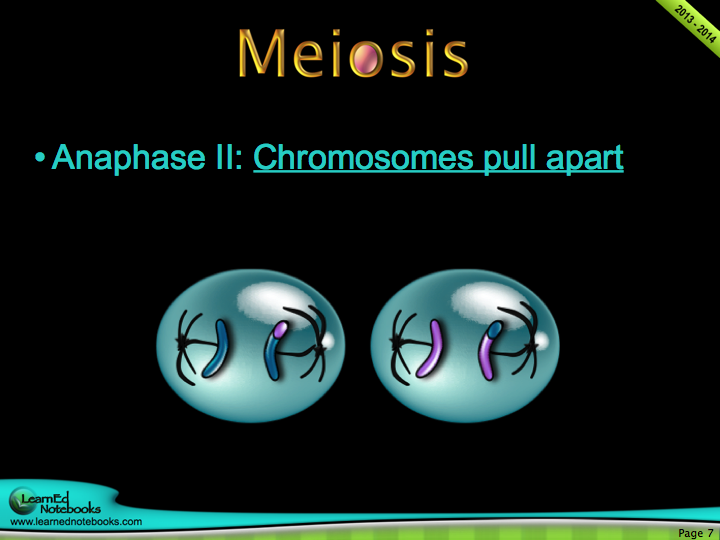 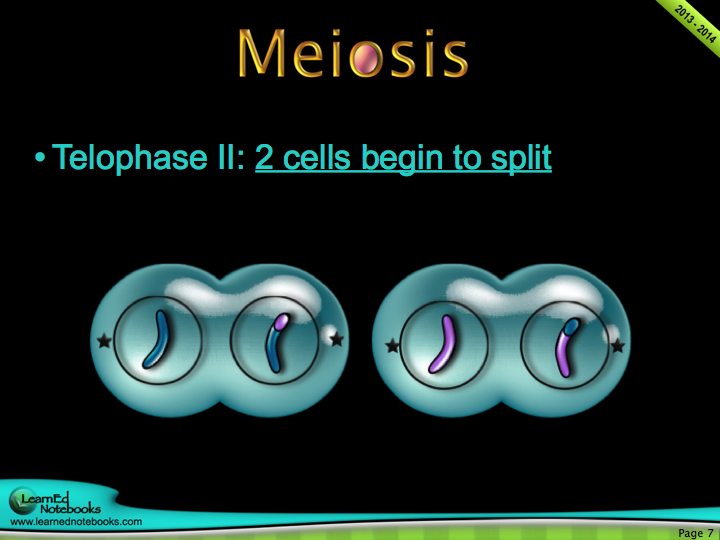 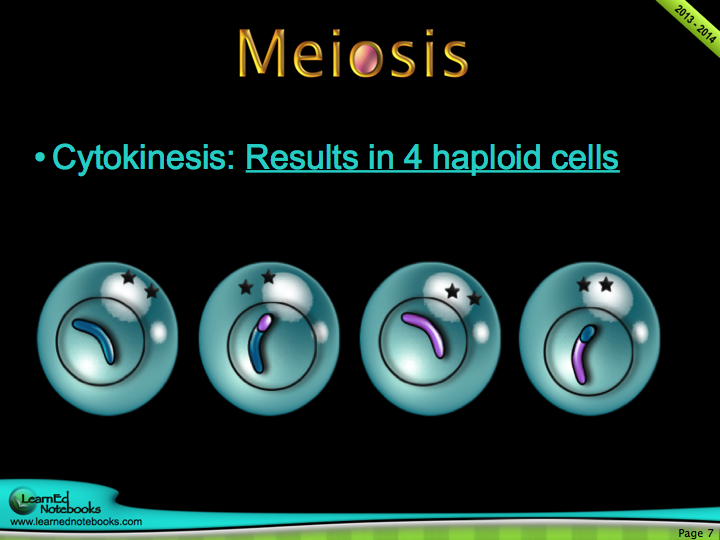